MBUG 2018Batch Loading ACT Scores
Amy Cable, Executive Director, Enrollment Management Support 
Leslie Holmes, Enrollment Support Specialist 
Institution: Louisiana Community and Technical College System 
September 10, 2018
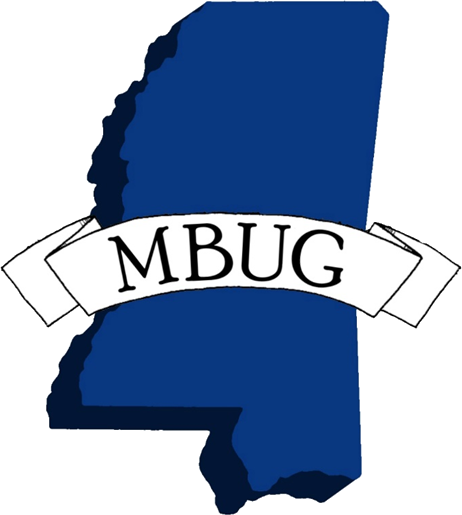 Session Rules of Etiquette
Please turn off your cell phone
If you must leave the session early, please do so discreetly
Please avoid side conversation during the session
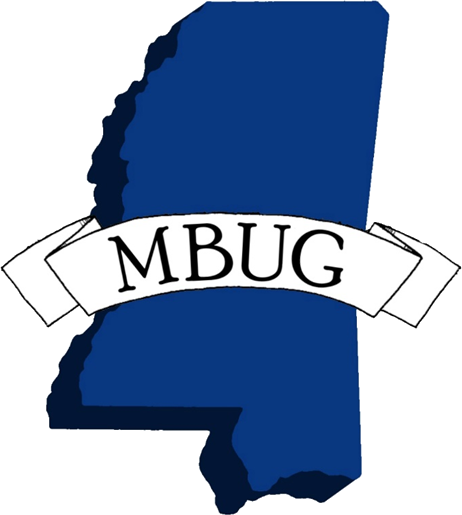 Objectives
Overview of LCTCS
Problem with loading ACT scores
Solution 
ACT Process
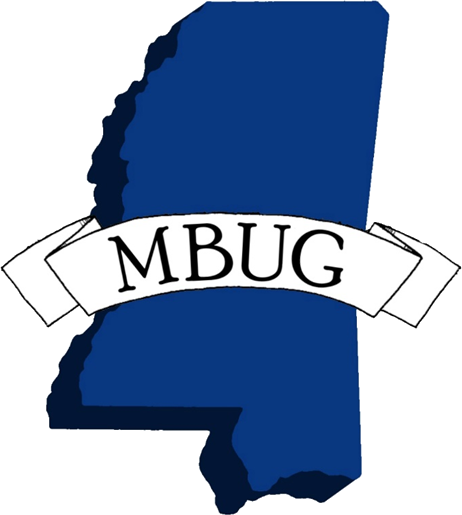 Changing LIVES, CREATING FUTURES
The Academic and Student Affairs staff are responsible for creating and maintaining student-centered curriculum and learning environments that promote student success across all colleges.
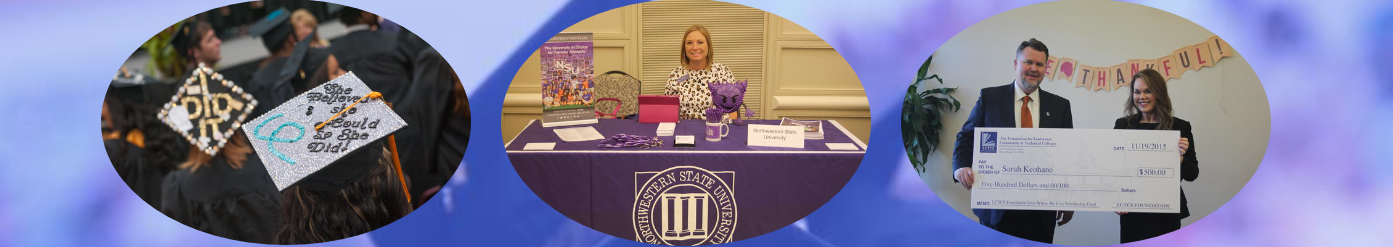 Enrollment Management Division
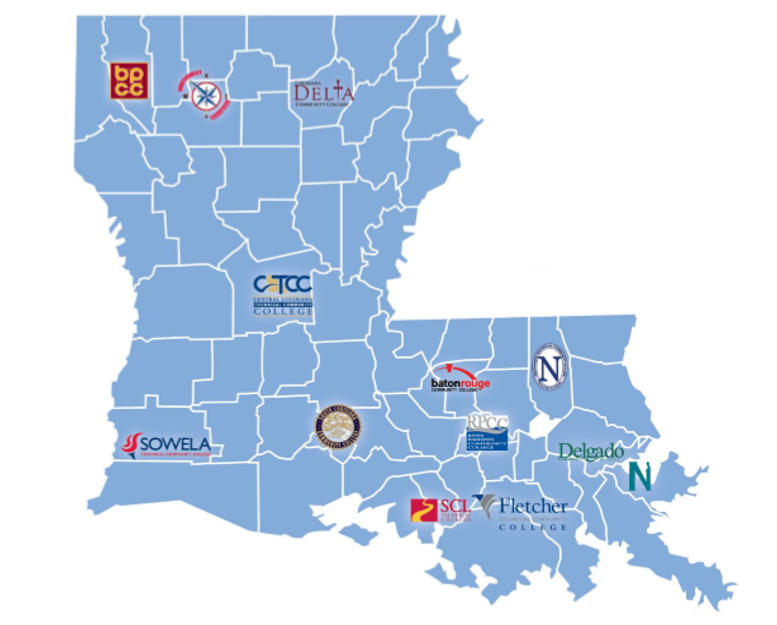 [Speaker Notes: Talk about travel…State wide tour to meet with everyone and introduce team]
The problem
(63%)
(60%)
(58%)
(27%)
(73%)
(42%)
(40%)
(37%)
* Projected actual tuition revenue collected
** Estimate of State Funds from amended Executive Budget amount level
The solution
12 
Admission Offices
12 
Financial Aid Offices
12 Records Offices
Common Work Done Across All Offices
1 
Enterprise Service Office
Enrollment Management Support
Normalize and streamline requirements for full admission
Ensure applicants and admits receive the same treatment in the admission process across all colleges
Remove unnecessary obstacles preventing students from taking classes
Developing a more applicant-oriented online application for all students served
Remove burden of routine tasks from college personnel
Hired System Office staff to conduct “behind the scenes” processing to free up college personnel for more “high touch” interactions with prospective and current students
Create a communication center 
Execute college-developed communication campaigns for prospects, applicants, students, and graduates
The PROBLEM
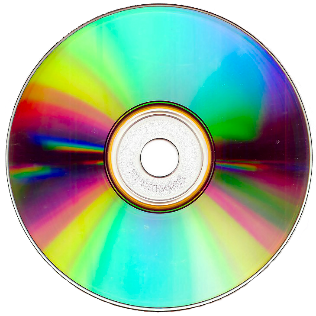 ACT CDs
Not being loaded
Not being loaded timely
Antiquated
Created duplicate records
Inability to recruit
The SOLUTION
Purchase ACT Internet Reporting Option (AIRO)
Portal to access ACT Scores submitted to any of the 12 LCTCS colleges
Purchase PGP Email Encryption Software
[Speaker Notes: The ACT Internet Reporting Option (AIRO) provides the quickest and most frequent method for receiving score report data. Data are produced and provided to you up to three times weekly, as soon as the scores become available. 
ACT uses PGP encryption to ensure secure transfer of the data to your institution. There is a one time $675 start-up fee for AIRO service that covers the establishment of your account, PGP process verification, and the automated email notification system]
Part 1: Receive file from ACT
[Speaker Notes: AIRO will send a link three times a week to notify EMS that scores are available. 
Jennifer manipulates the file (how?) 
The scores are loaded into Recruiter via EMS]
Step 1. Receive Email with link to AIRO
Your data is ready for ACT Assessment Cycle C72520 YOU HAVE 00009 RECORDS The URL (Uniform Resource Locator) is https://airo.pearson.com/neon/sampdata/$actairo.htm
ENTER CYCLE NUMBER C72520
Your user name is AWB0914
If you need assistance with the download of AIRO records please do not reply to this email but contact ACT Institutional Services at <ACT-REPORT@ACT.ORG> or call 319/337-1360
Step 1a. Login to Portal Site
[Speaker Notes: Downloading the file.]
Step 1b. Retrieve encrypted file
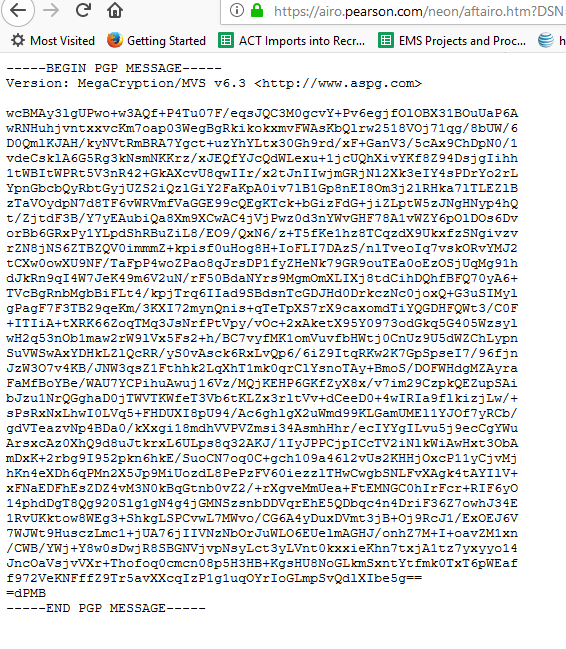 [Speaker Notes: Save the encrypted file to computer
Change the extension to .pgp to extract the data. 
The software will extracted the data into .txt format.]
Step 2. Excel File with data
[Speaker Notes: Once you have the txt file, you open the macro file and it will format the file for Recruiter. 
Note: the macro file was created by our IT department]
Step 3. ACT Load Tracking Workbook
Used to track when we load the file 
Filter for each college and create separate file
Lookup field to return college acronym
Automatically creates file name ensures all filenames are consistent
Save file as .csv for each college
[Speaker Notes: The file contains data for all colleges so we need to basically divide the data into separate files.]
Example ACT Load Tracking Workbook
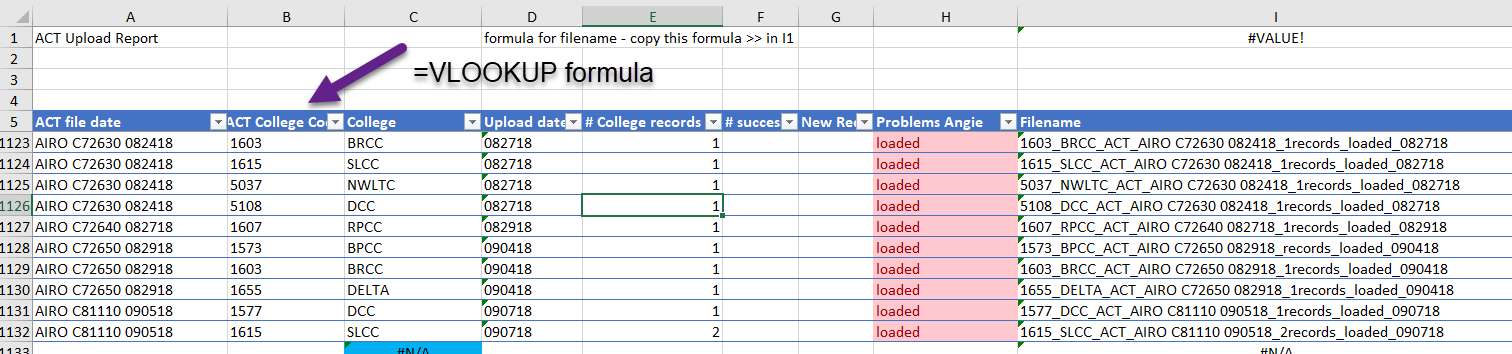 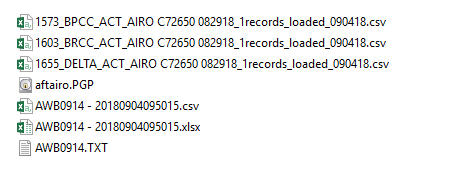 Step 4. Load file into Recruiter
Each college has a separate server
Filenames provide a way to eliminate errors in # records, college
Upload files and check for record matching issues
Notifications are sent to applicants.
Notifications
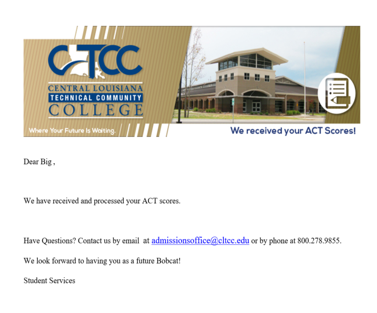 Received ACT Scores (with application)
Without an Application
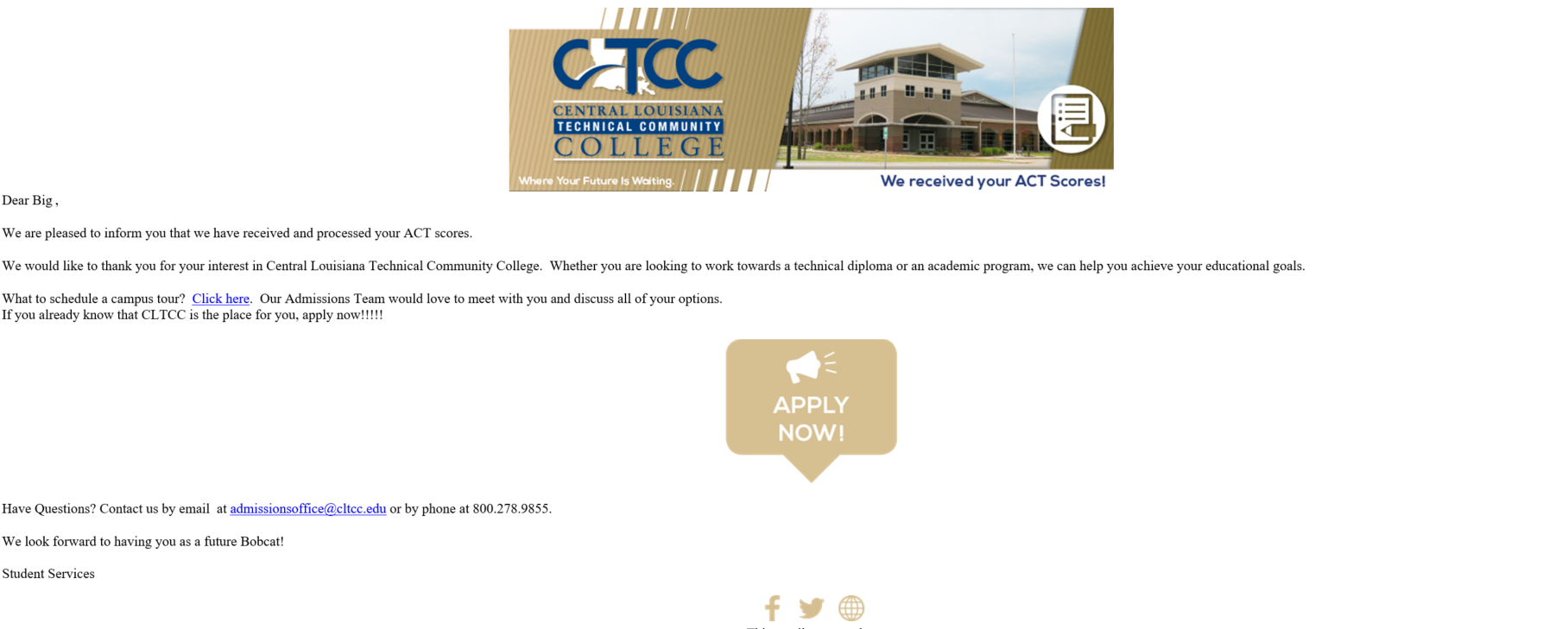 [Speaker Notes: Student already has status of applied or enrolled in Recruit
Student gets email stating that scores are received and have been added to their record
Scores get sent to Banner
Student has status of prospect or inquiry
Scores sit in recruit
Waits 3 days to see if status gets updated
If status stays prospect or inquiry-email goes out stating scores are received and encourages them to apply 
Cognos report runs daily (every 2 hours during peak) that will identify prospects, inquiry in Recruit with scores who now have an application
Report goes to EMS
EMS loads into Recruit which changes the status to applied or enrolled
Once status changes to applied or enrolled, test scores get sent to Banner
Scores can manually be sent to Banner. All Recruit users will receive instructions on how to send test scores across.]
Part 3: Import Update Status
Step 1. Receive the Report
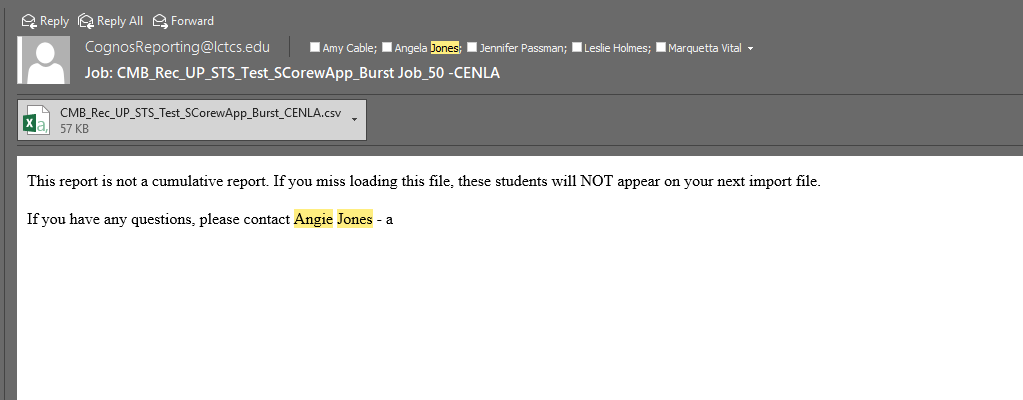 Sample file
Step 2: Load file to Recruit
RECRUIT URL: https://recruit-admindev.lctcs.edu/NUNEZ/main.aspx#930762779
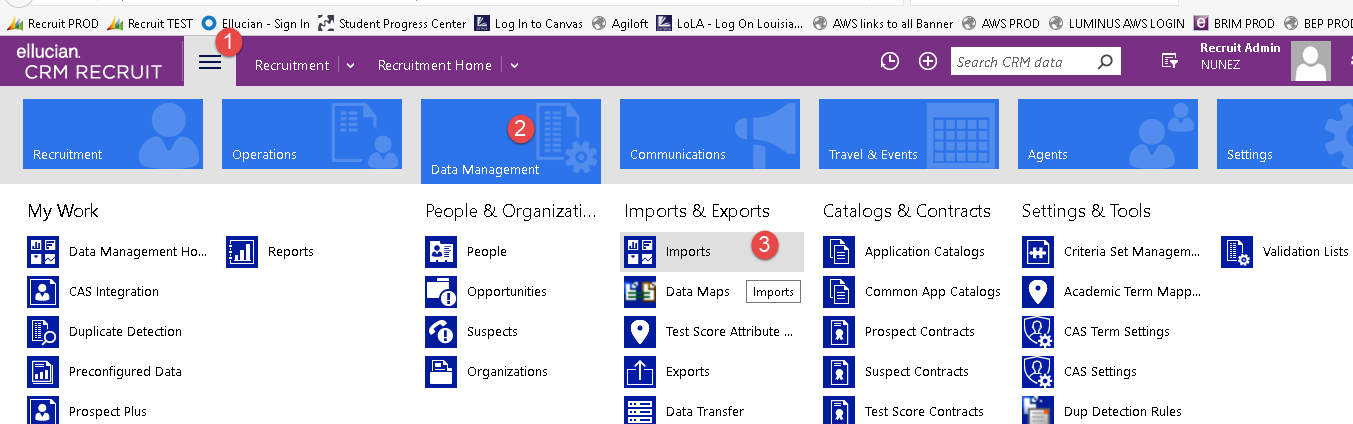 Step 3: Status Updates
Changes the status of the prospect in Recruit to admit/enrolled to match the status in Banner
If their isn’t a match the ACT record will remain in Recruit until the student status is updated.
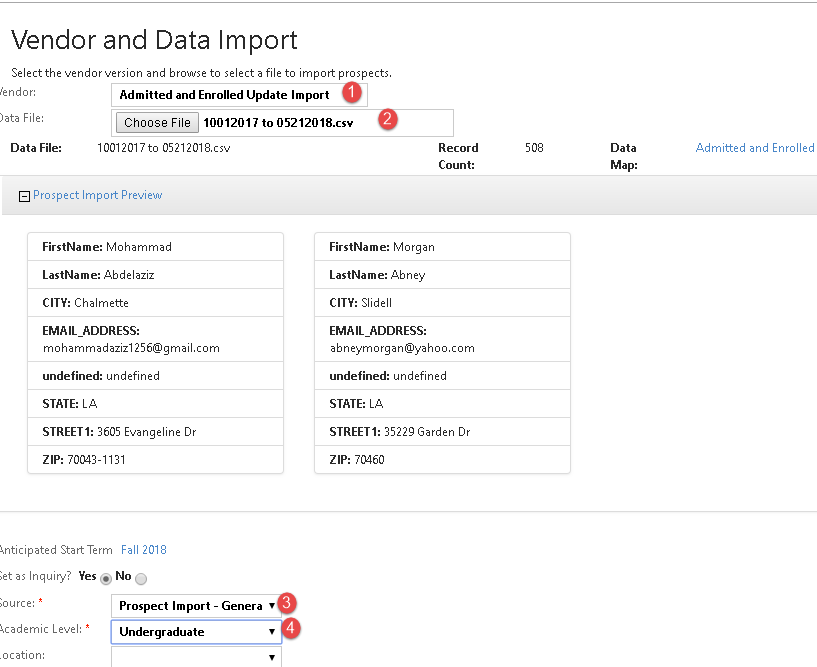 Click Submit
Part 4: SRIPREL: Suspended ACT Records
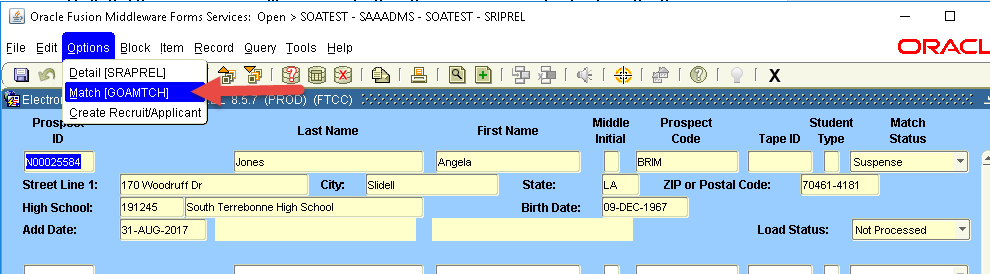 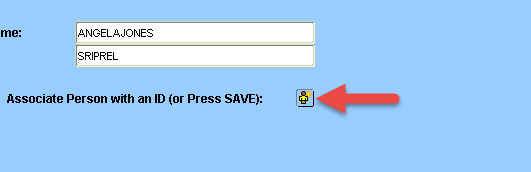 Part 4: SRIPREL: Suspended ACT Records
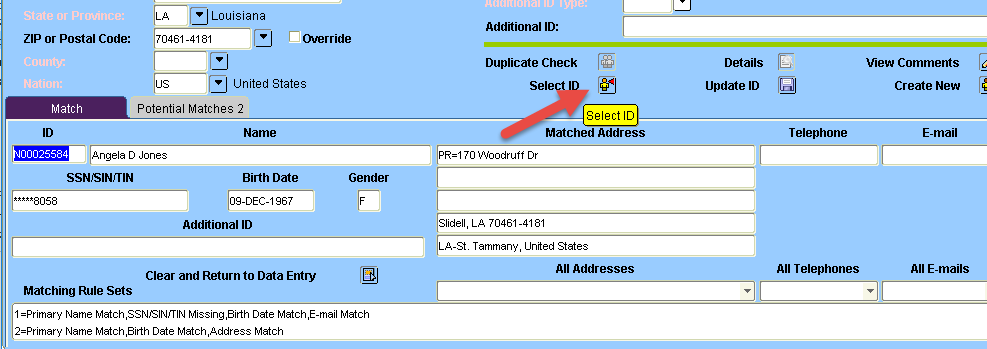 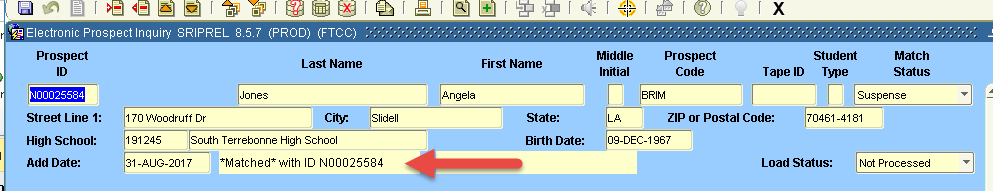 Recruitment initiatives
Students who listed the college as choice 1 but have not yet applied
ACT Loads, to date (07/26/2018)
Q & A
Amy Cable
Executive Director, Enrollment Management Support
amycable@lctcs.edu

Leslie Holmes
Enrollment Support Specialist
leslieholmes@lctcs.edu